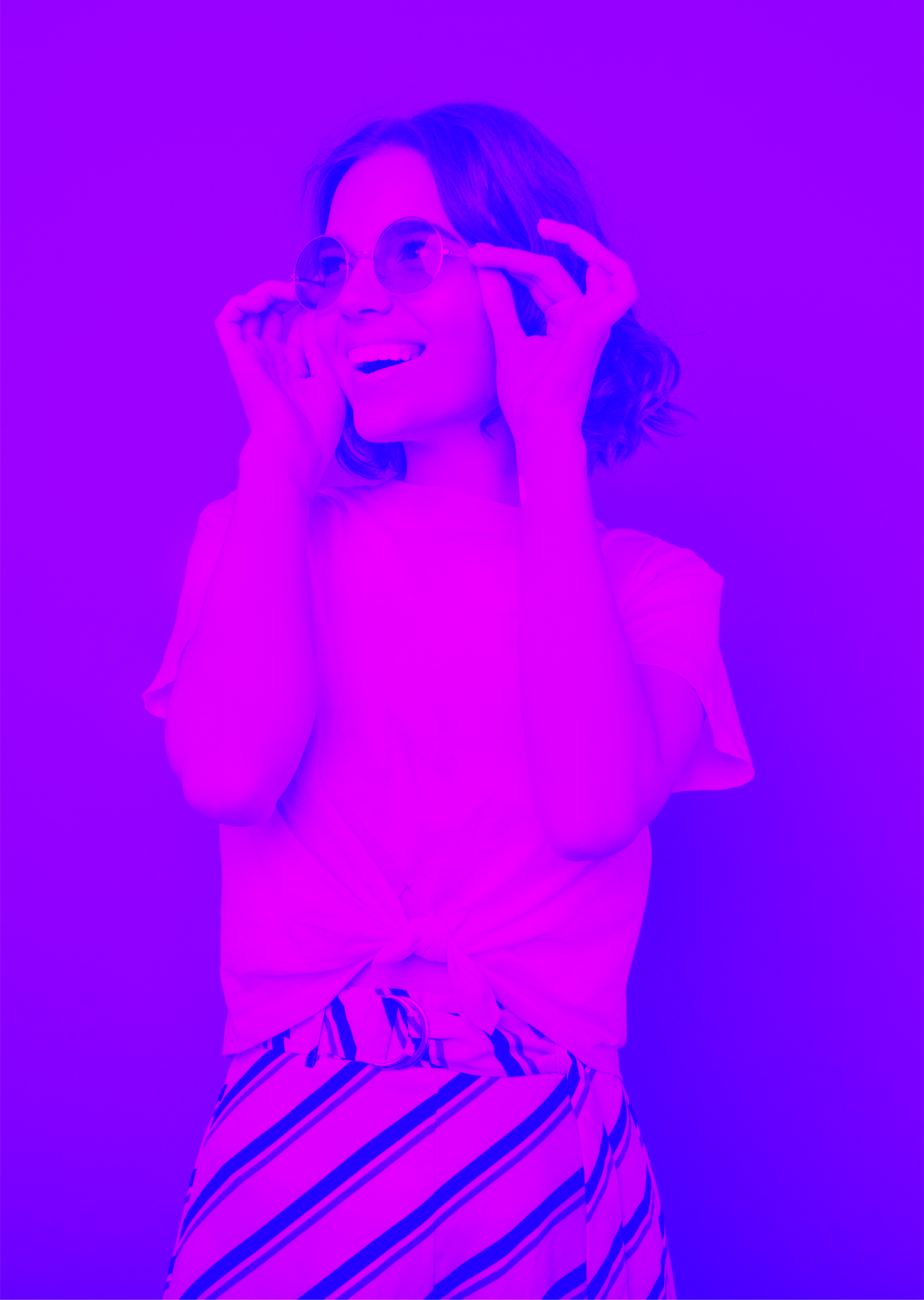 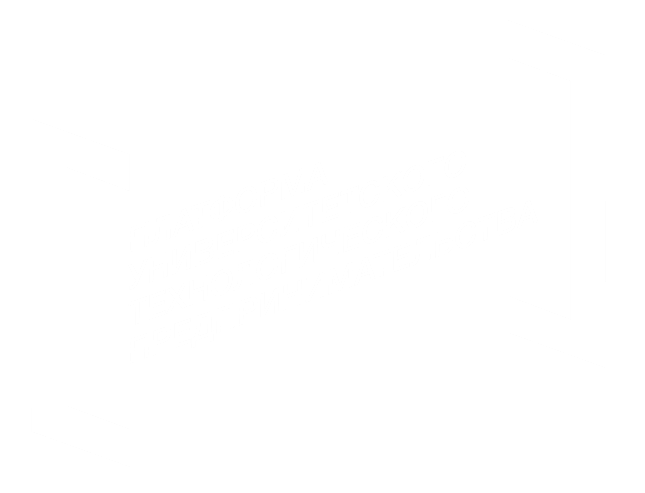 Система поддержки принятия врачебного решения на базе нейросети «Микробиом - рак»



ТРЕК: ПРЕДПРИНИМАТЕЛЬСКИЙ
РУКОВОДИТЕЛЬ: НИКИТИНА Н.Н.
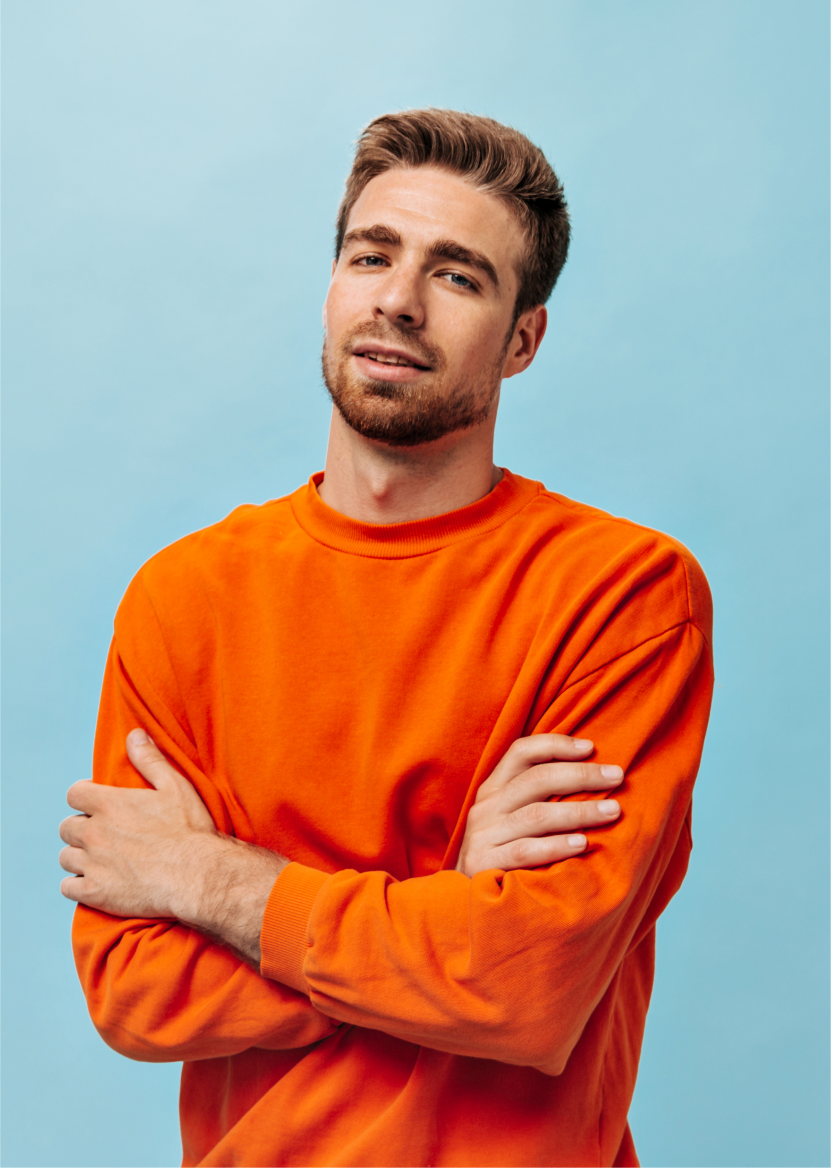 КОМАНДА
Фомкина
Алина
Лидер
Джавоян
Алина
Спикер, презентация
Удальцова
Дарья
Поиск научной информации
2
Актуальность проекта
Принцип 5П в медицине – современный тренд развития здравоохранения
Исследования показывают, что микробиом человека имеет существенное влияние на здоровье и может быть ключевым фактором в развитии раковых заболеваний. Проведение анализа микробиома с использованием качественных методов искусственного интеллекта может значительно повысить точность диагностики и эффективность лечения рака.
ПРОБЛЕМА
РЕШЕНИЕ
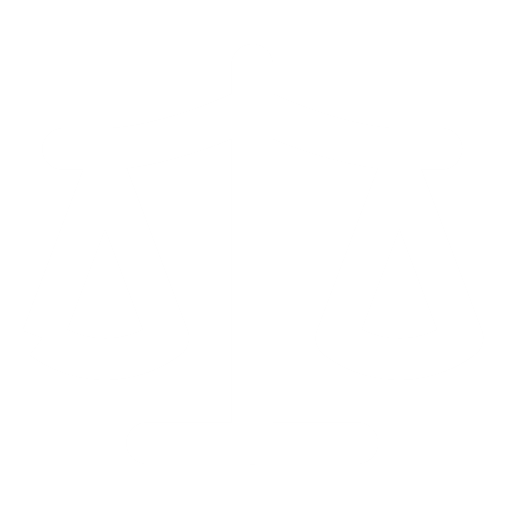 Будет  разработана прогностическая модель на основе технологий искусственного интеллекта, позволяющая оценить изменения ключевых параметров микроокружения опухоли, приводящих к риску появления первичных опухолей или стимулирующих процесс роста злокачественной опухоли. 
Полученные результаты в региональном масштабе можно использовать для разработки наиболее эффективных программ диагностики и лечения.
Базы  хранения данных по микробиому канцерогенеза размещены на разных платформах, не имеют общих протоколов обмена информацией, и часто разделены с данными о пациенте

Отсутствует  информация о возможности прогнозировать процесс канцерогенеза, основываясь на данных микроокружения опухоли, в том числе с использованием технологий искусственного интеллекта
ЦЕЛЬ ПРОЕКТА
Сбор и анализ данных о микробиоме у пациентов с онкологическими заболеваниями.

Разработка нейросетевой модели для анализа данных микробиома и прогнозирования развития рака.

Создание интерфейса системы поддержки принятия врачебного решения для интеграции с медицинскими информационными системами.
4
Задачи
Разработка и внедрение системы поддержки принятия врачебного решения на базе нейросети, способной анализировать данные по составу микробиома и предсказывать риск возникновения рака у пациентов, а также помогать в выборе оптимальных методов лечения.
О продукте
Суть проекта
Диагностический программный комплекс,  обеспечивающий возможность реализации
методики ранней диагностики онкологического процесса с применением искусственных
нейронных сетей для поддержки принятия врачебного решения при постановке диагноза
#БАЗОВАЯ ТЕХНОЛОГИЯ: системы принятия врачебных решений, искусственный интеллект
ТЕКУЩАЯ СТАДИЯ TRL 3
Проведены собственные исследования

  Проведен  анализ микробиома и создана база данных микробиома опухолей различной локализации.

Разработана методология подготовки материала, подтверждена концепция.
Рынок и потребитель
1. Врачи-онкологи: Они будут главными пользователями системы поддержки принятия врачебного решения. Им предоставится возможность получать более точные и оперативные данные о составе микробиома пациентов, что поможет им в постановке диагноза, выборе эффективной терапии и контроле за результатами лечения.

2. Исследователи и специалисты в области биоинформатики: заинтересованы в применении методов анализа данных для поиска новых путей в онкологии. Они смогут использовать разработанную модель для изучения взаимосвязей между микробиомом и раком.

3. Пациенты: результаты работы окажут влияние на процесс диагностики и лечения раковых заболеваний. Повышение эффективности и точности медицинских решений благоприятно скажется на здоровье и прогнозах выздоровления.
Аналоги и конкуренты
- Инфоклиника.RU (https://infoclinica.ru/) также предлагает инструменты для управления клиникой, включая возможность лишь просмотра результатов диагностики и клинико-лабораторных тестов.
- Сервис Robomed (https://robo-med.com/) наиболее близок к предлагаемому продукту из существующих и реализуемых на территории РФ проектов. Помимо администрирования, сервис предлагает возможность использования собственных алгоритмов диагностики и лечения на базе CDSS (clinical decision support system), включая базы данных отдельным пунктом.
Сервис MEDAI (http://medai.ru/), позволяющий с высокой достоверностью судить о том, что происходит с больным, как его дальше диагностировать и лечить, на основании жалоб, анамнеза и клинических анализов. 
На сегодняшний день в НовГУ успешно используются похожие системы принятия врачебных решений "Кардиодиагноз", "Аллергодиагноз"
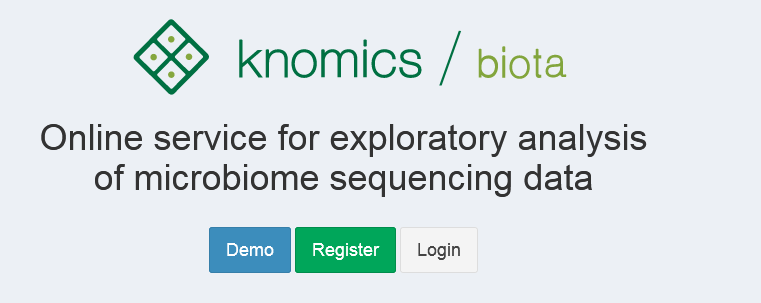 План  реализации проекта
Исследование и анализ существующих методов и моделей машинного обучения для работы с данными микробиома и онкологическими заболеваниями.
Сбор и подготовка данных о микробиоме пациентов с онкологическими заболеваниями.
3. Предобработка и агрегация данных для обучения нейросетевой модели.
3. Разработка нейросетевой модели
Создание архитектуры нейросети, способной анализировать данные о микробиоме пациентов и предсказывать связь с раком.
- Обучение модели на подготовленных данных и проведение тестирования.
4. Интеграция системы в медицинскую практику
Разработка веб-интерфейса системы для взаимодействия врачей с результатами анализа.
Тестирование системы на практике с участием онкологов и исследователей.
5. Оценка результатов и дальнейшее развитие
6. Распространение и внедрение
10
Расчет затрат
Бизнес - план реализации проекта
Подписка на доступ к базе СППВР и вычислительным ресурсам с оплатой по потреблению

200000 рублей
Лицензия на доступ к базе СППВР и вычислительным ресурсам с оплатой по потреблению

1000000 рублей
СПАСИБО ЗА ВНИМАНИЕ!
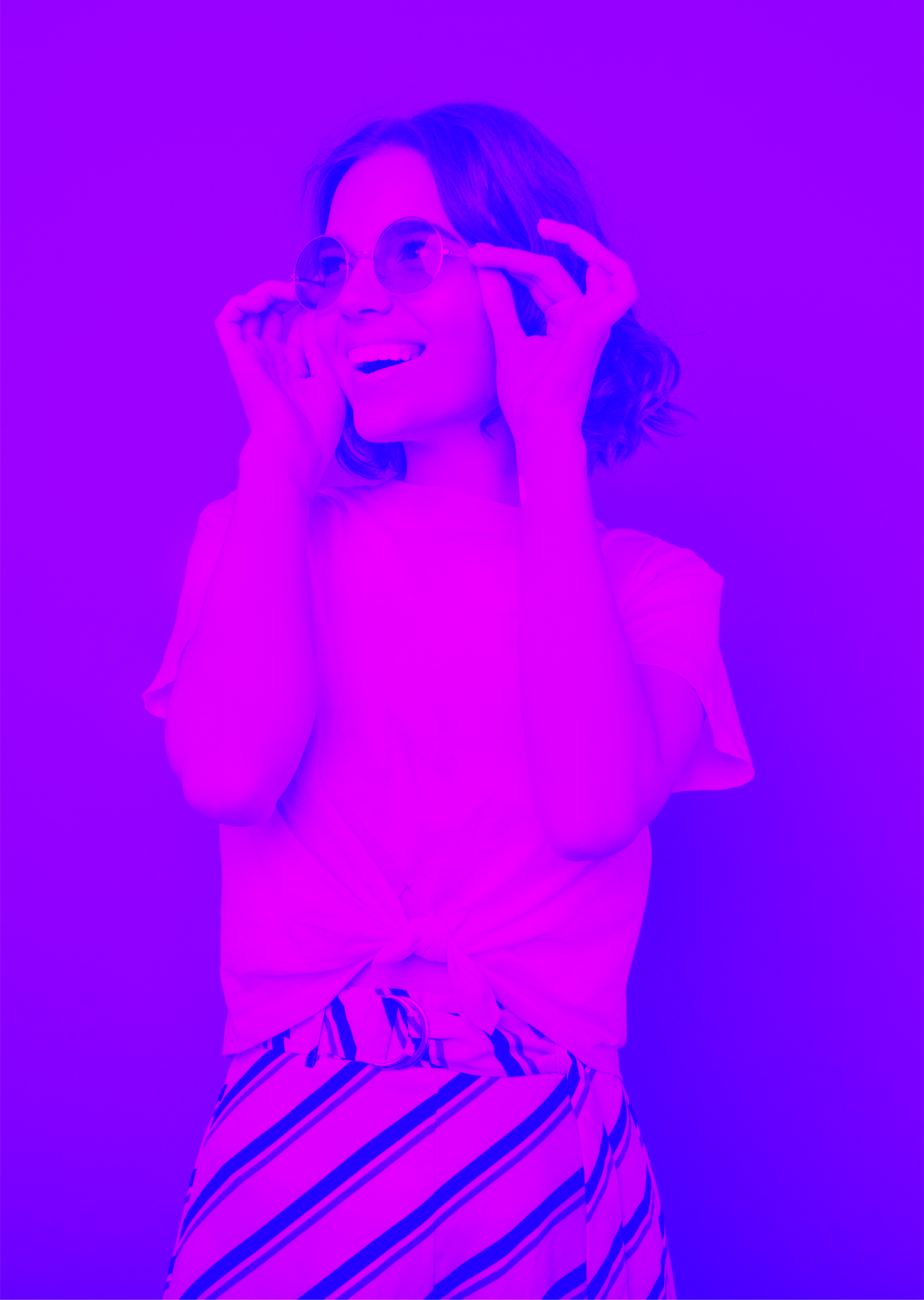 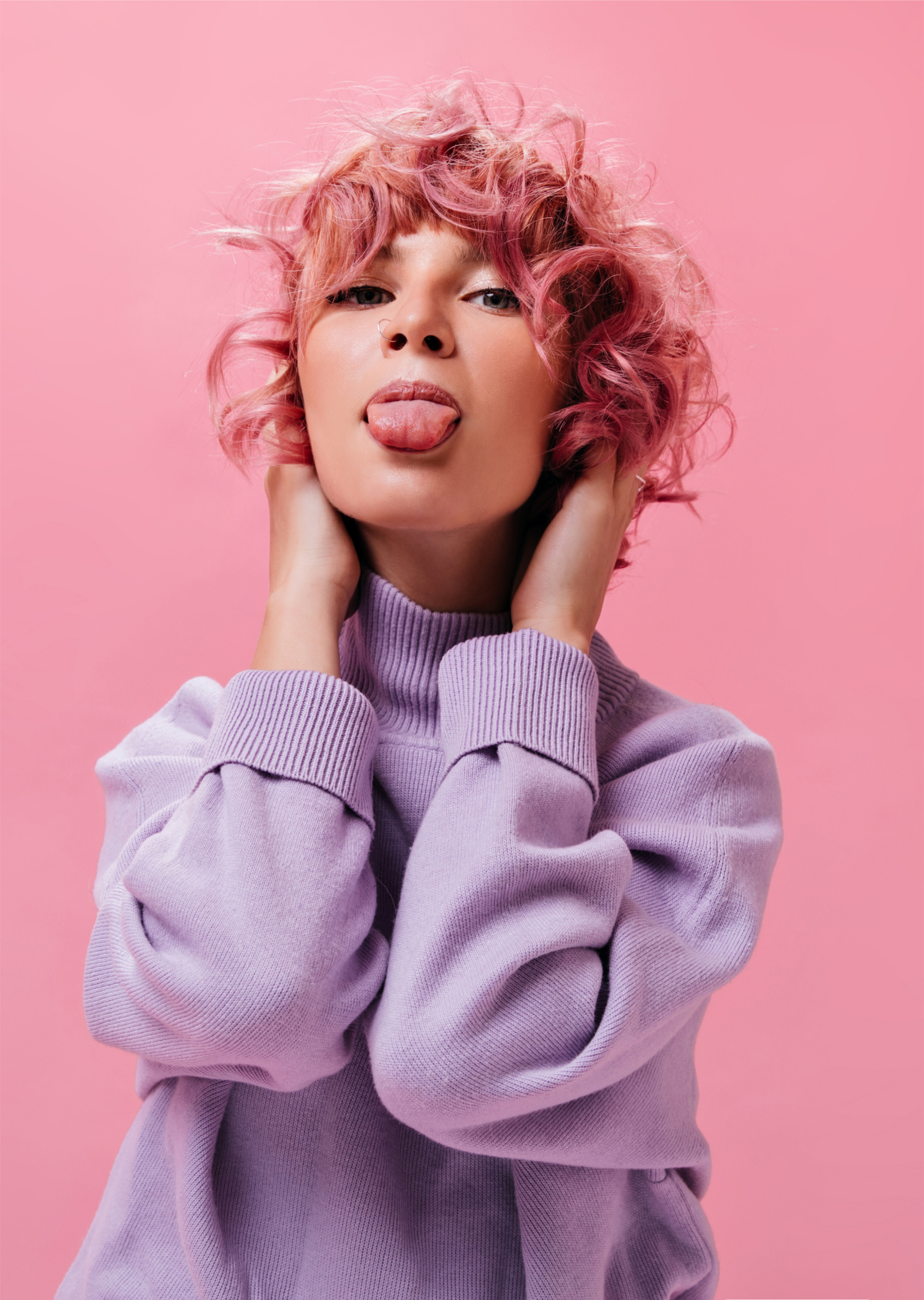